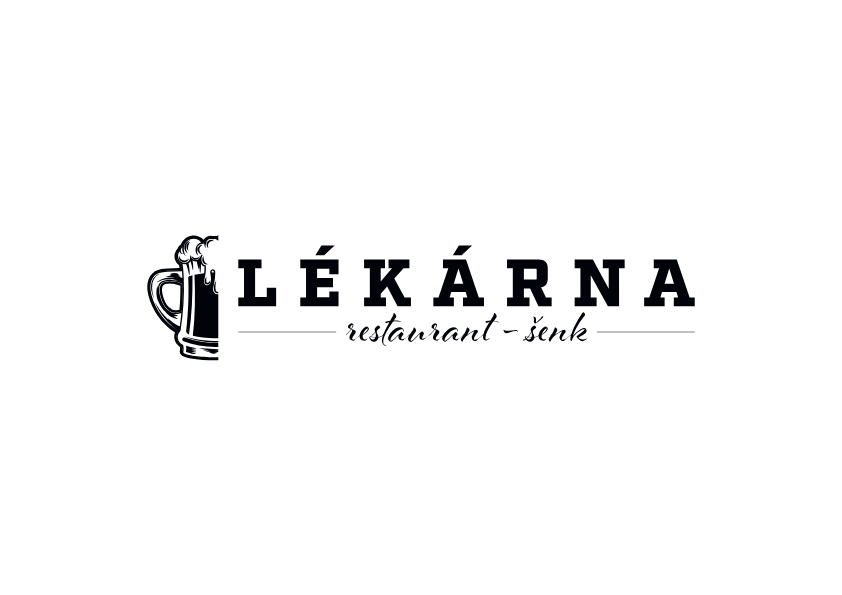 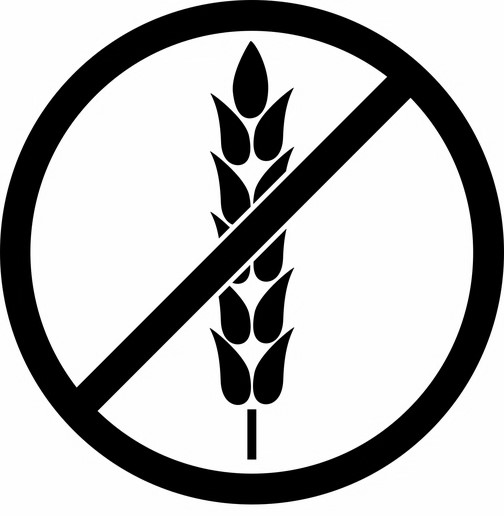 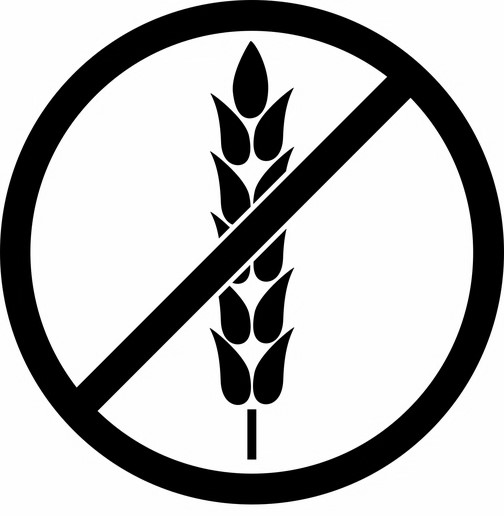 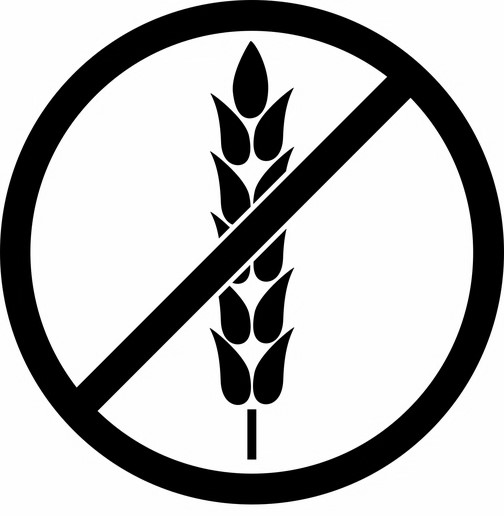 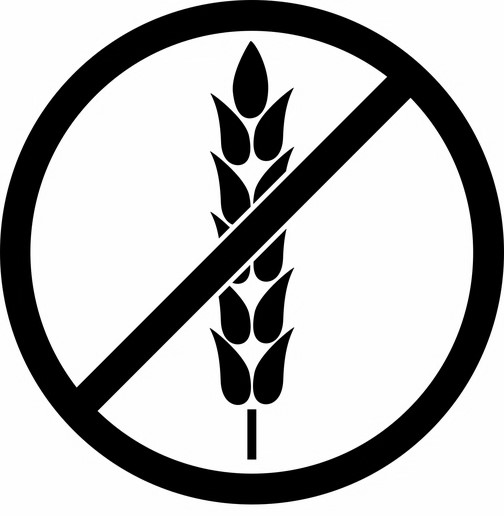 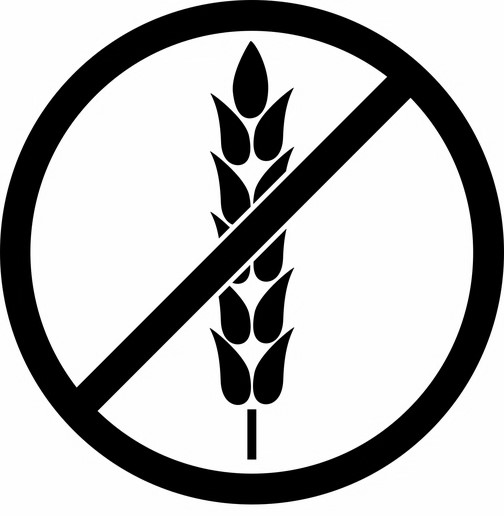 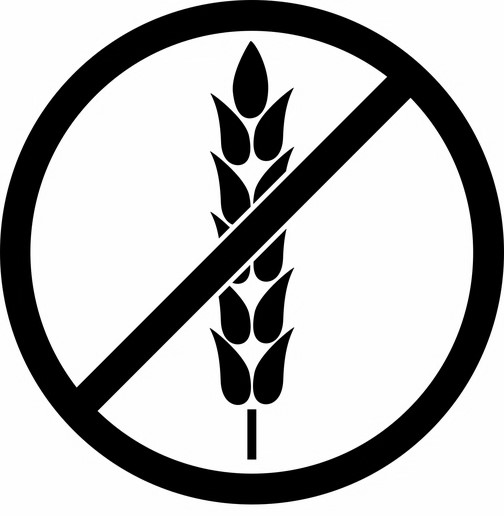 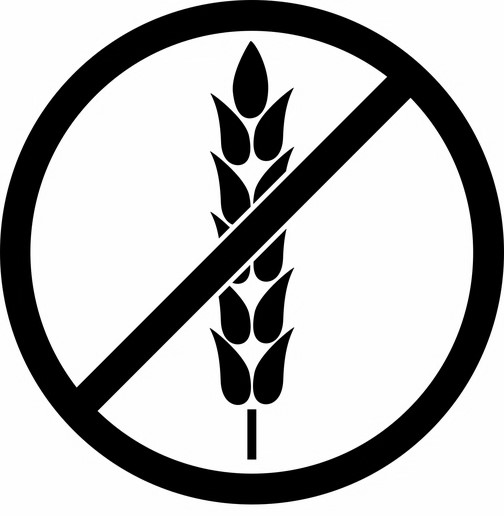 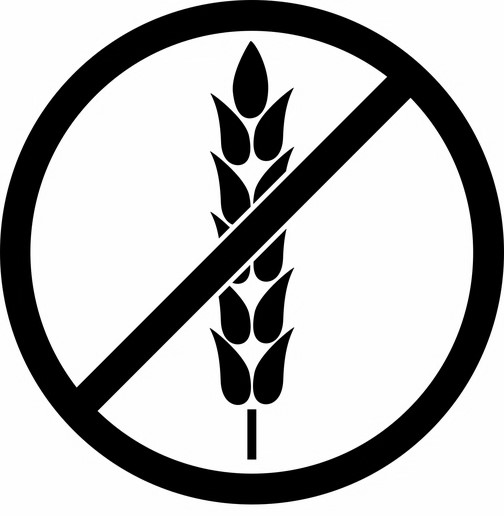 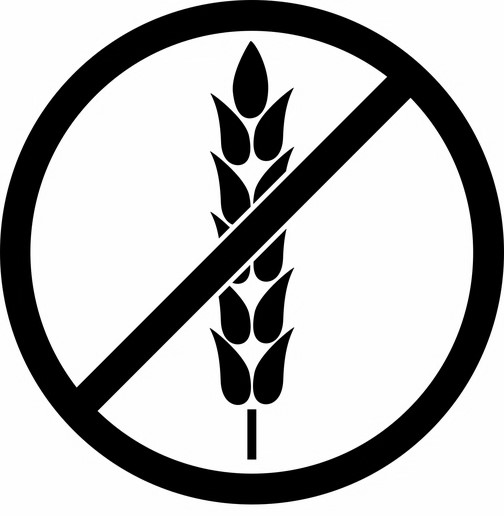 Prices are in CZK. List of allergens is on request at staff. Weights are given in raw state. Half portions are charged at 70% of the original price. 

Chef: Jiří Soukup
Manager: Michal Pečený
Reservation: 735 123 648
Facebook & Instagram: @lekarnaplzen
Wifi: Lekarna PUBLIC, Password: lekarna123
Web: www.hospodskalekarna.cz
Address: Náměstí Republiky 97/9, Plzeň
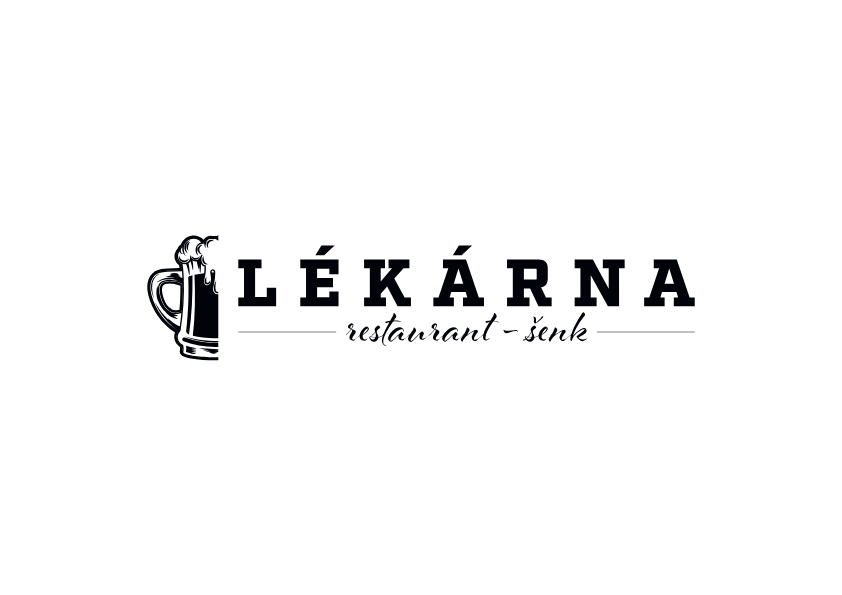 Prices are in CZK. List of allergens is on request at staff. Weights are given in raw state. Half portions are charged at 70% of the original price. 

Chef: Jiří Soukup
Manager: Michal Pečený
Reservation: 735 123 648
Facebook & Instagram: @lekarnaplzen
Wifi: Lekarna PUBLIC, Heslo: lekarna123
Web: www.hospodskalekarna.cz
Address: Náměstí Republiky 97/9, Plzeň